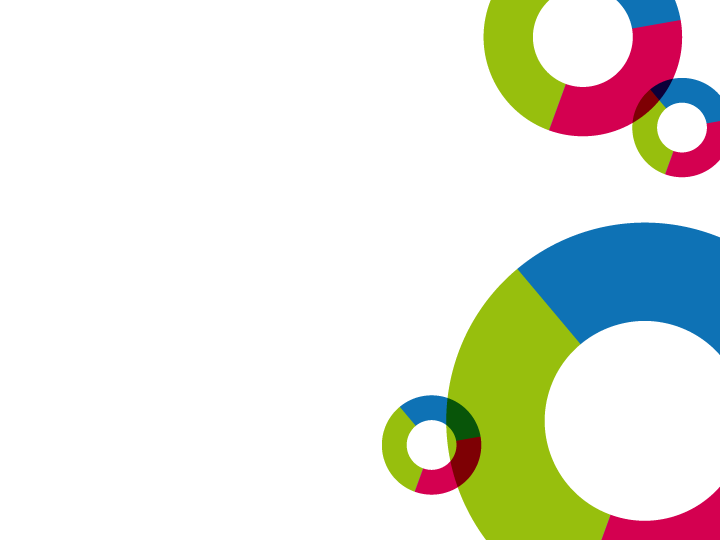 23. výzva IROP„SPECIFICKÉ INFORMAČNÍ A KOMUNIKAČNÍ SYSTÉMY A INFRASTRUKTURA I.“
2. 3. 2016
Praha
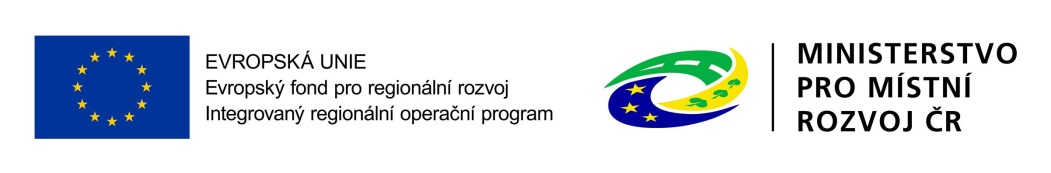 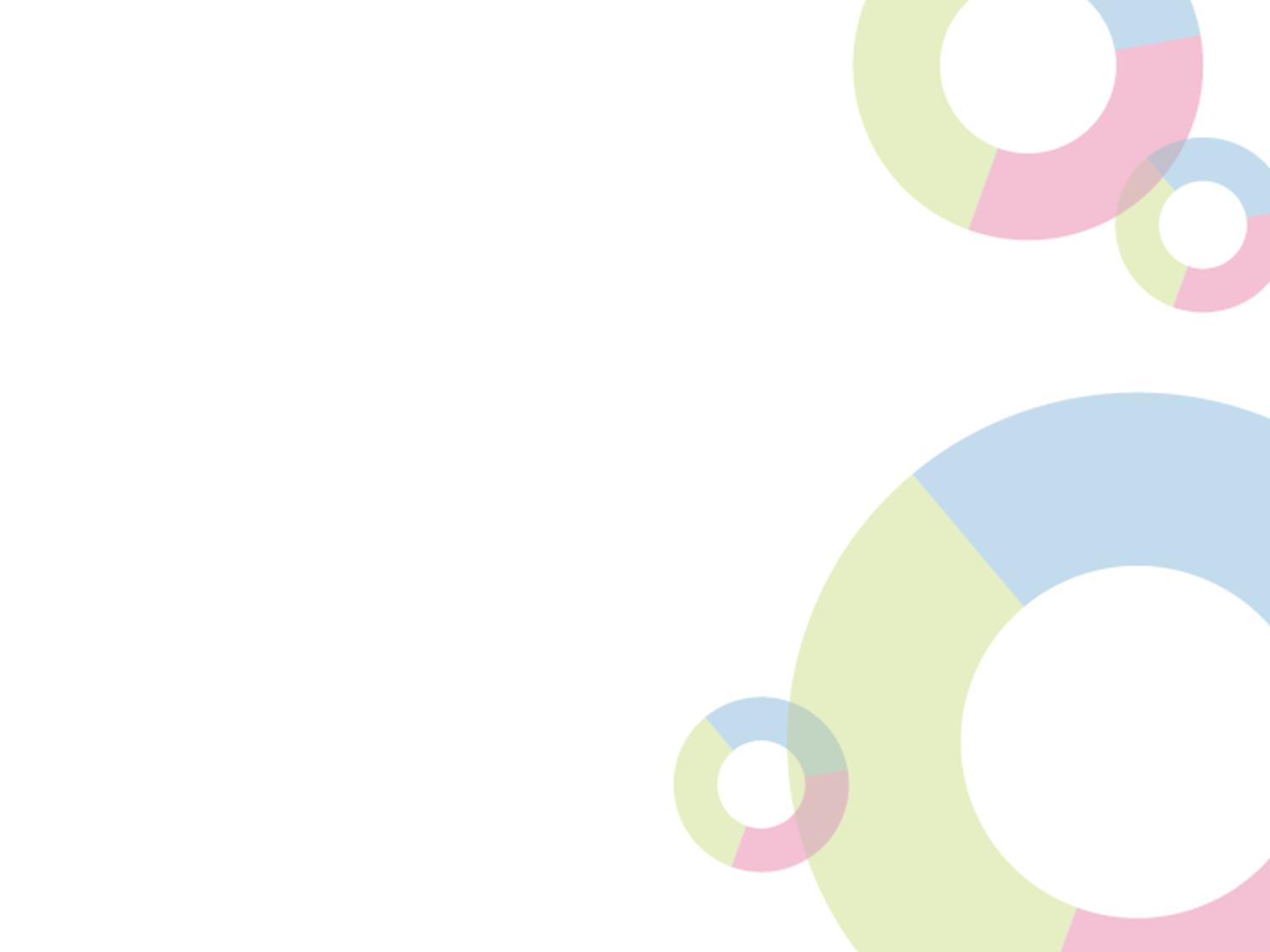 Program SEMINÁŘE
9:00 – 9:30		Prezence účastníků		

9:30 – 9:50		Zahájení, představení Integrovaného regionálního   
                              operačního programu, rolí Řídicího orgánu IROP a Centra  
                              pro regionální rozvoj České republiky

9:50 – 11:15		23. výzva IROP				Specifické informační a komunikační systémy a 							infrastruktura I.“ – parametry výzvy, podporované aktivity, 				způsobilé výdaje, povinné přílohy žádosti o podporu, dotazy

11:15 – 12:45  	Základní informace o aplikaci MS2014+, systém 							hodnocení projektů a další administrace projektu, 						kontrola výběrových a zadávacích řízení, dotazy

12:45 – 13:00		Informace k dalším výzvám ve Specifickém cíli 3.2 IROP –					eGovernment I., Specifické informační a komunikační 					systémy a infrastruktura II.“ 

13:00 – 13:30 	Diskuse
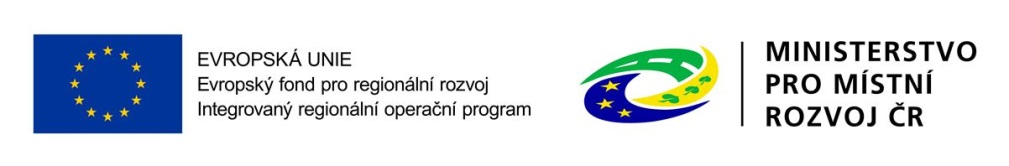 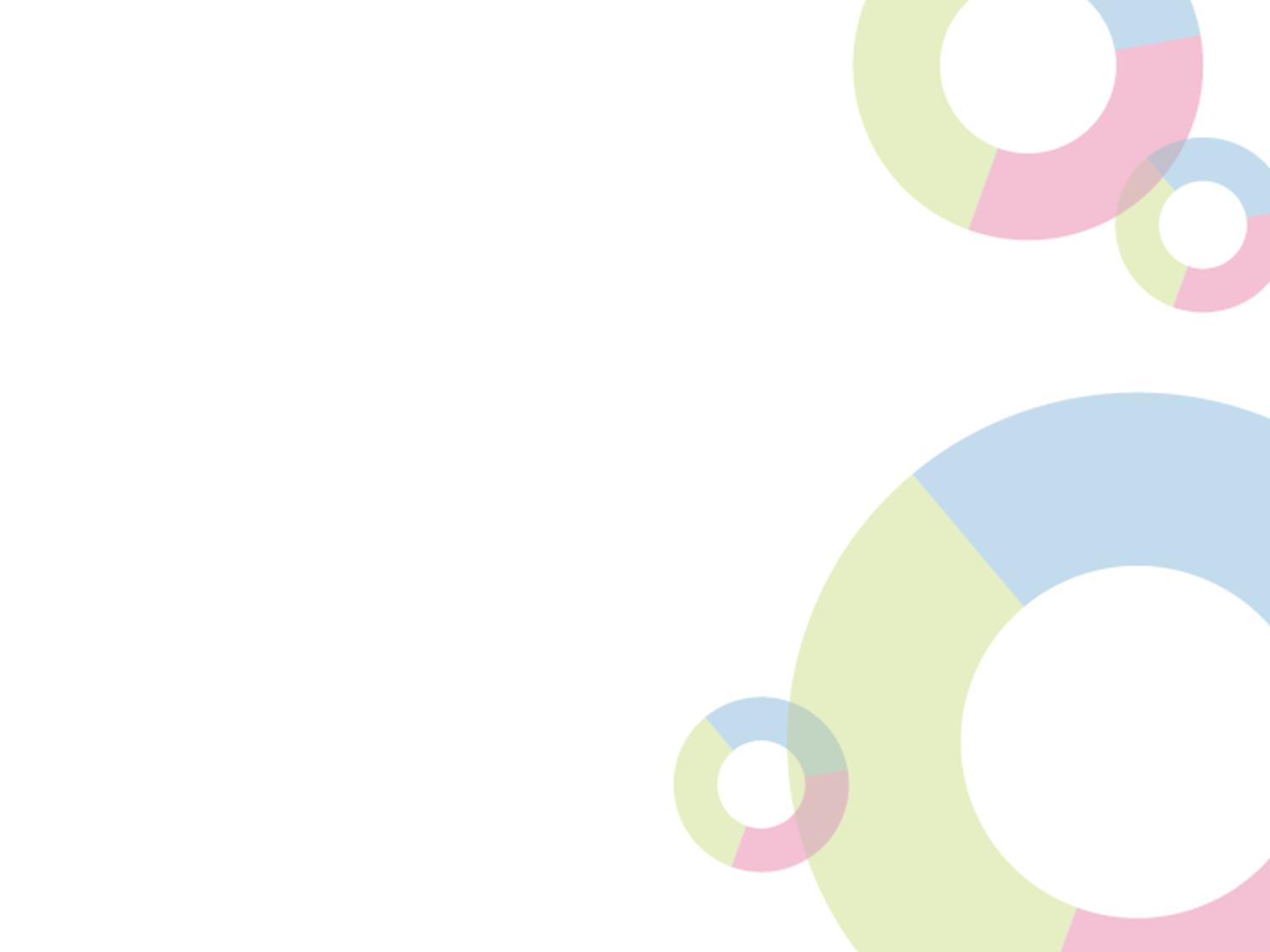 Role MMR a CRR
Ministerstvo pro místní rozvoj České republiky
= Řídicí orgán IROP (ŘO IROP)
řízení programu
příprava výzev a pravidel pro žadatele a příjemce, 
poskytovatel dotace 
Centrum pro regionální rozvoj České republiky
= zprostředkující subjekt pro IROP
konzultace, příjem a hodnocení žádostí o podporu, kontroly projektů, kontroly žádostí o platbu, administrace změn, zpracování podkladů pro certifikaci
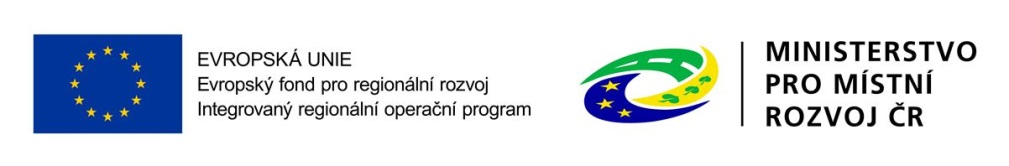 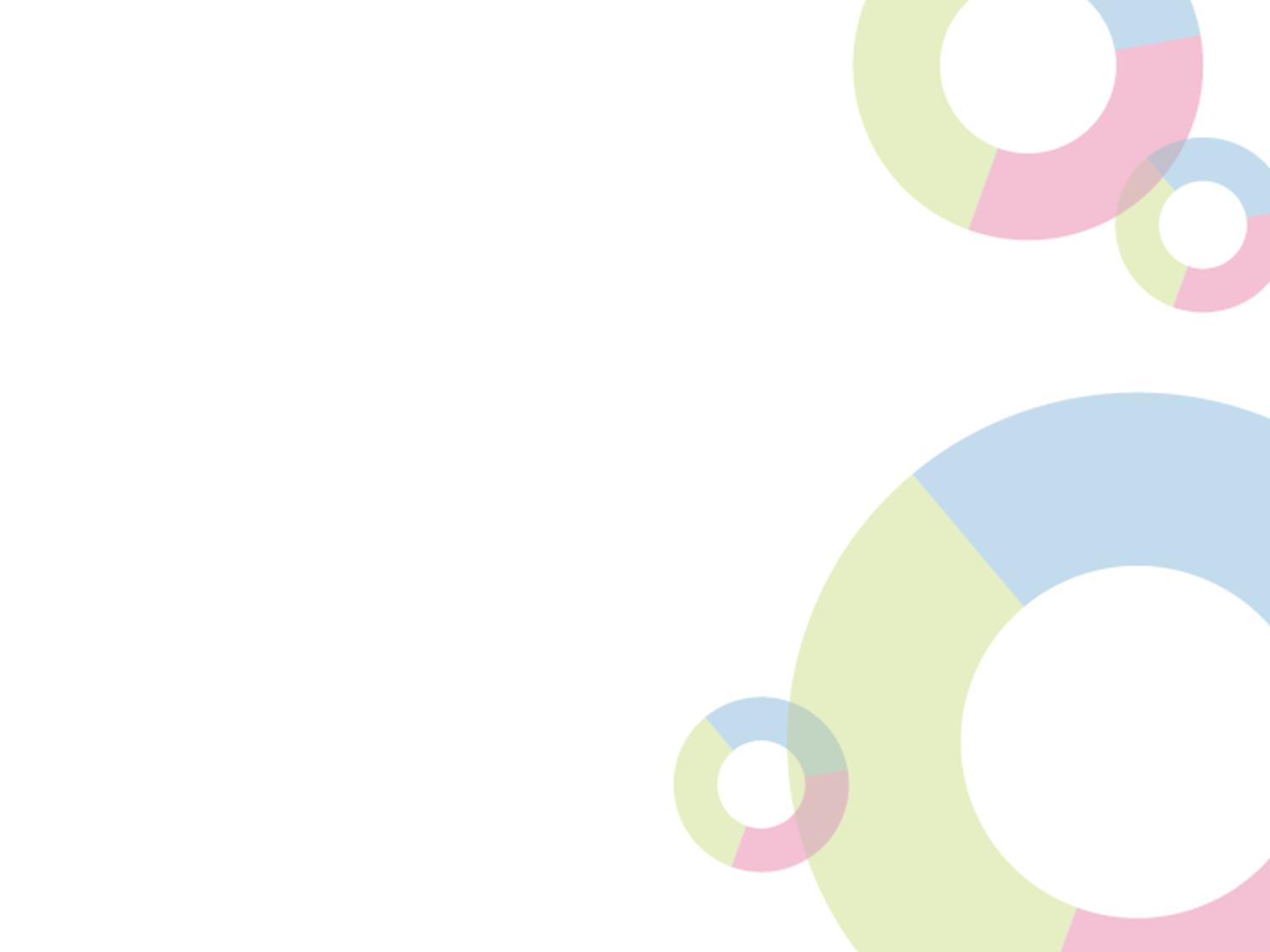 Pravidla pro žadatele a příjemce
Obecná pravidla
(závazná pro všechny specifické cíle a výzvy)
www.dotaceEU.cz/IROP

Specifická pravidla
(pro každou výzvu samostatný dokument) 
www.dotaceEU.cz/IROP
podporované aktivity, způsobilé výdaje, hodnoticí kritéria, povinné přílohy
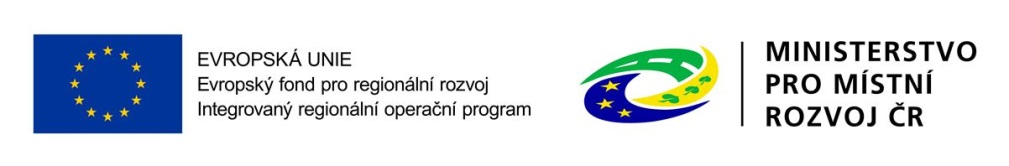 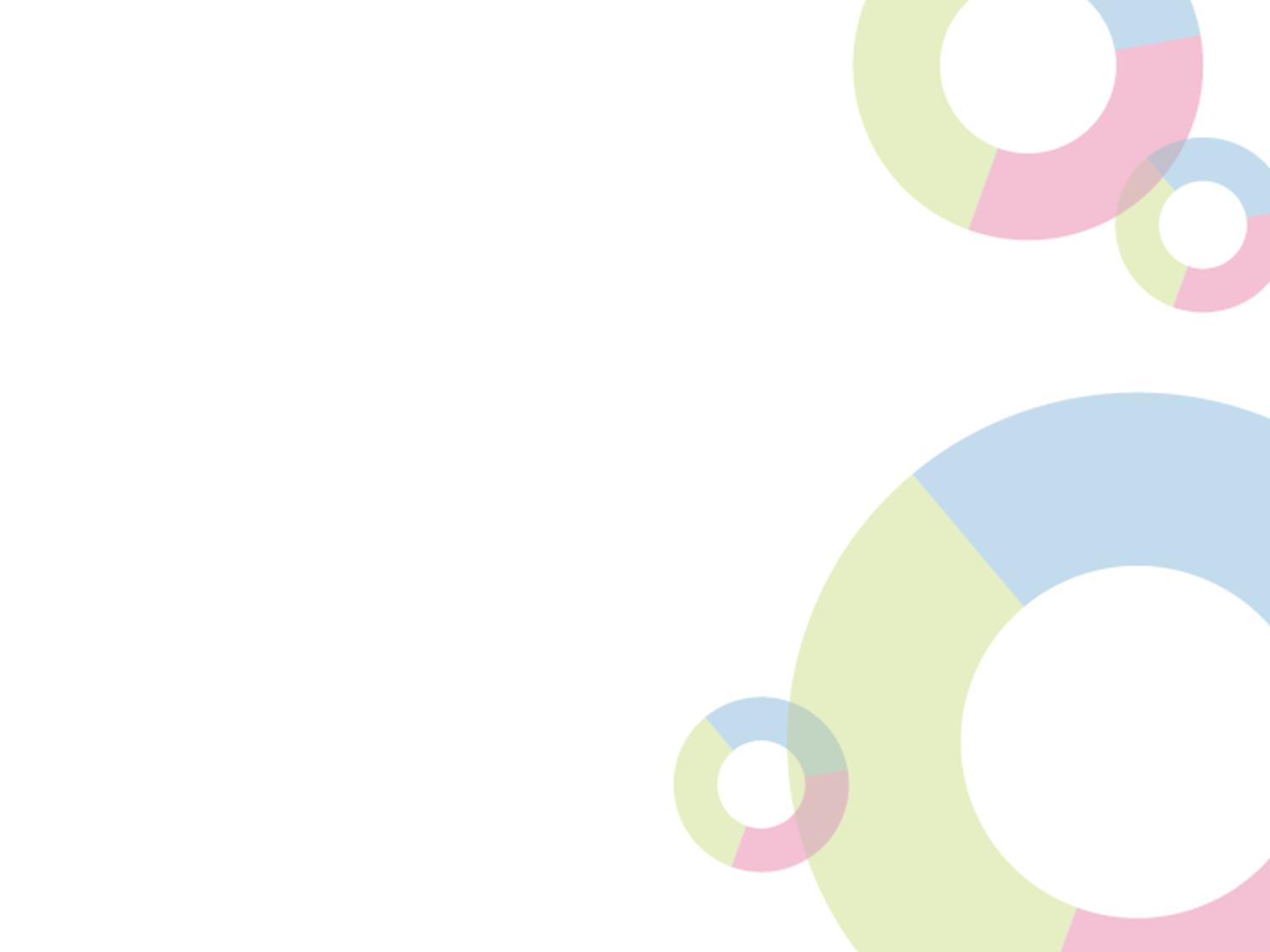 Pravidla pro žadatele a příjemce
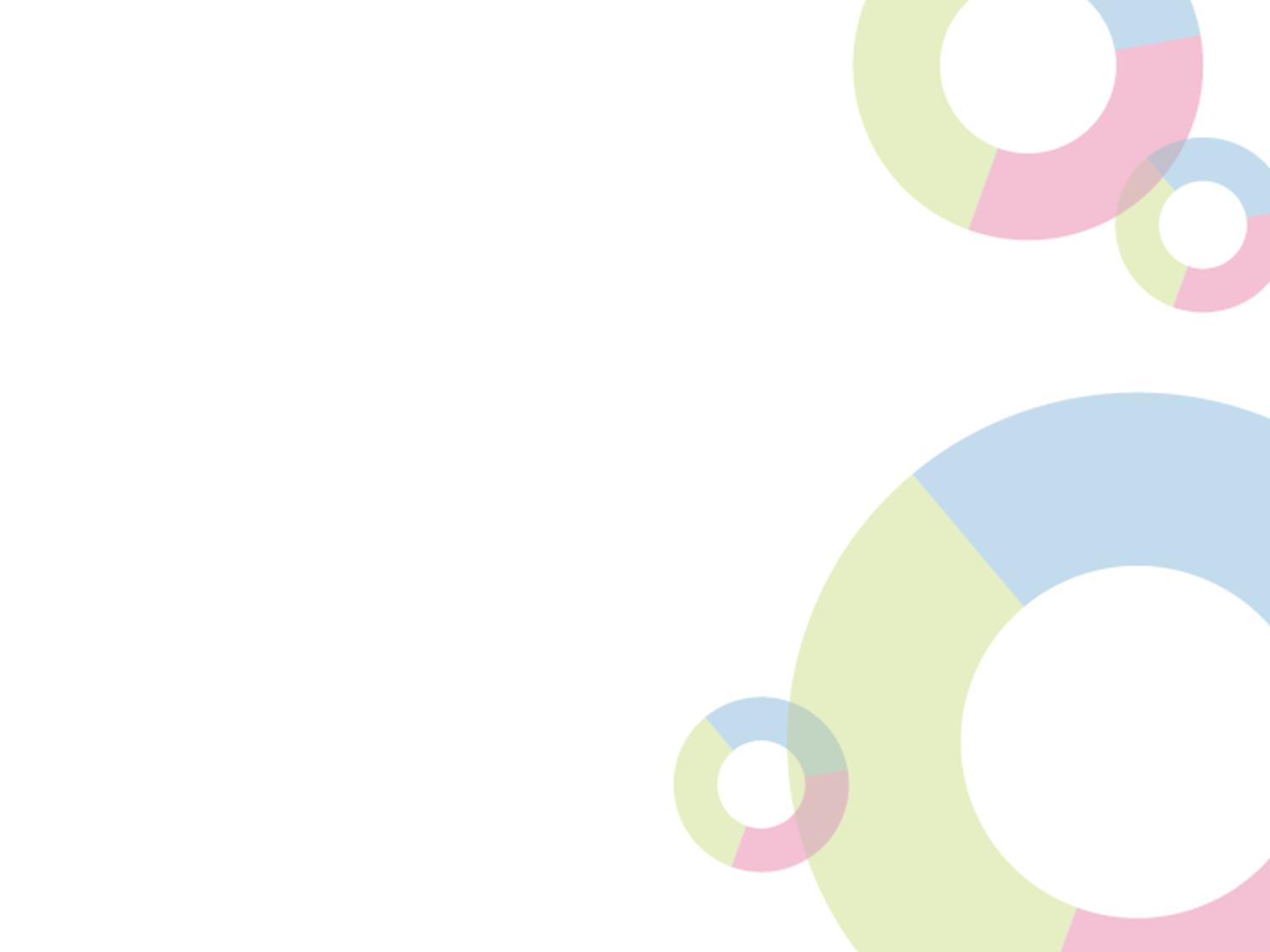 VÝZVY IROP 2015 A 2016
Výzvy v roce 2015
vyhlášení výzev ve všech specifických cílech vyjma SC 4.1
celkem vyhlášeno 19 výzev za 40 mld. Kč

Výzvy a plán v roce 2016
dosud vyhlášeny 4 výzvy za téměř než 6 mld. Kč
celkem plánováno 45 výzev za 83 mld. Kč
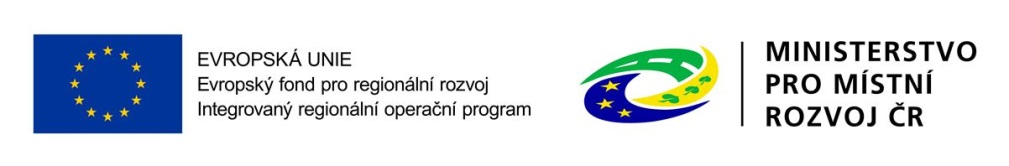 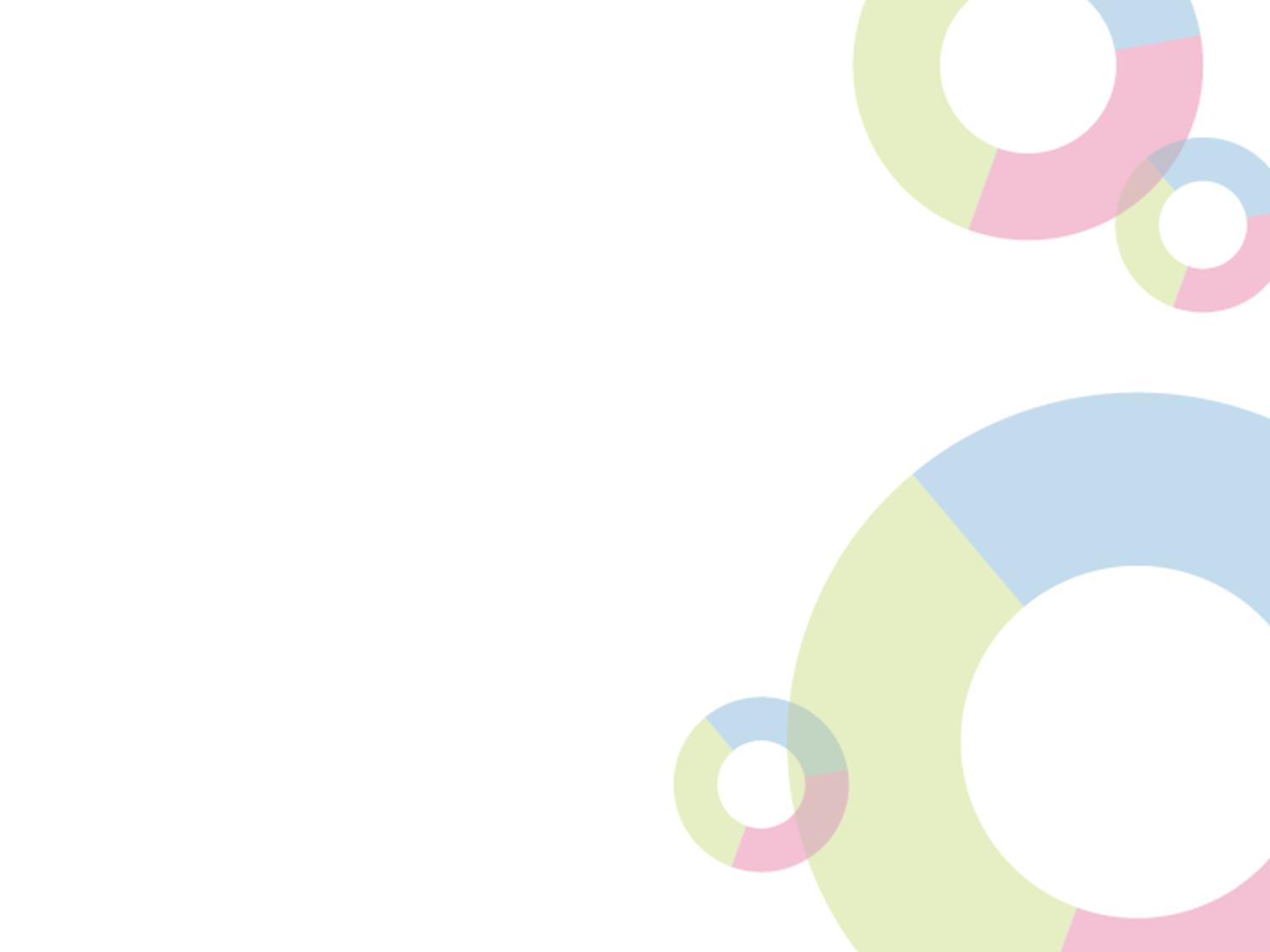 StruktUra IROP
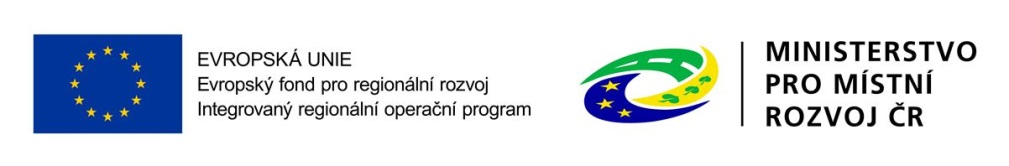 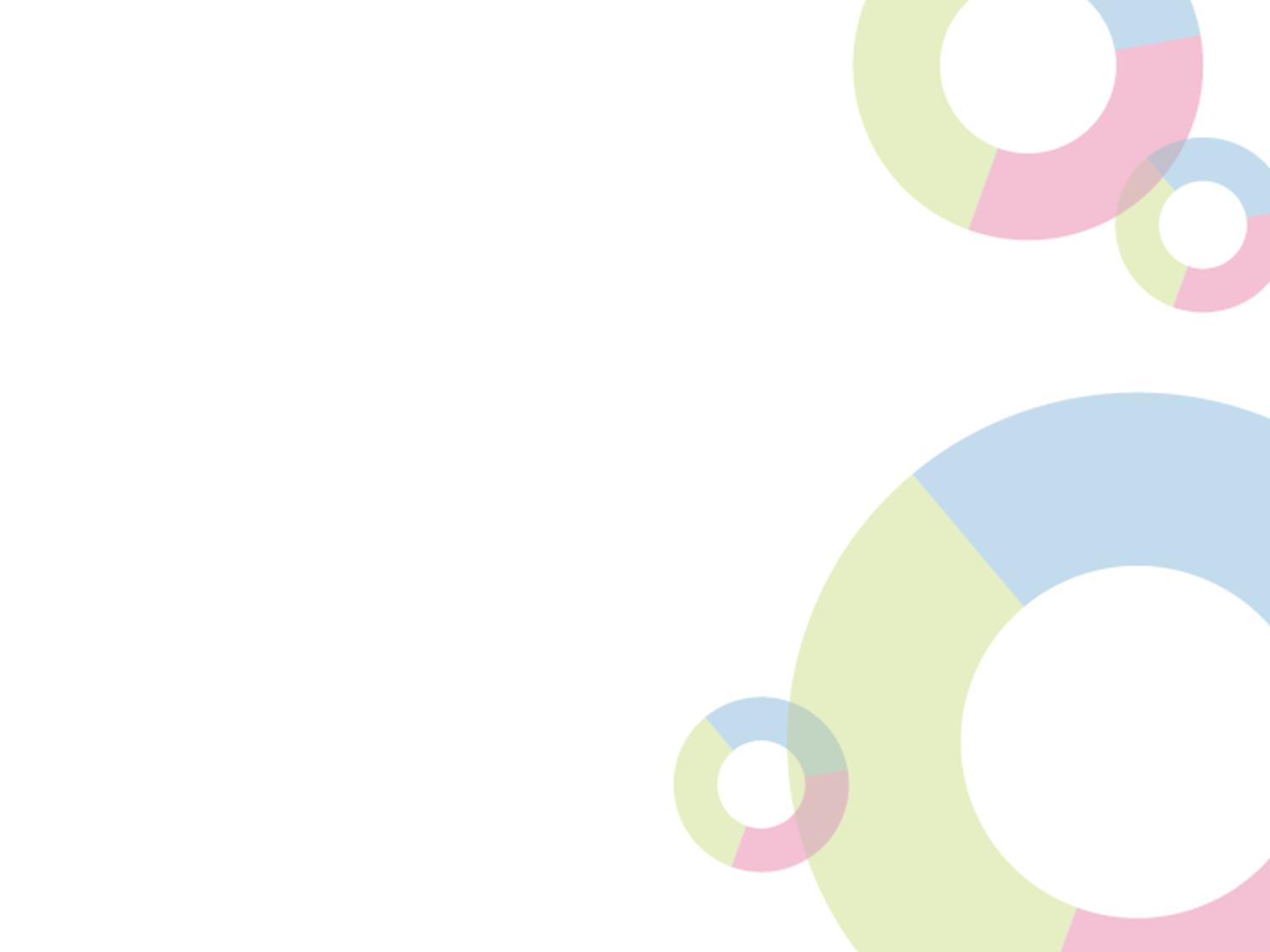 Prioritní osa 1
Prioritní osa 1 - Infrastruktura
SC 1.1 Zvýšení regionální mobility prostřednictvím modernizace 
             a rozvoje sítí regionální silniční infrastruktury navazující  
             na síť TEN-T
SC 1.2 Zvýšení podílu udržitelných forem dopravy
SC 1.3 Zvýšení připravenosti k řešení a řízení rizik a katastrof
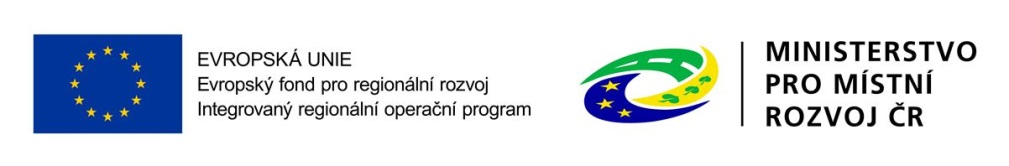 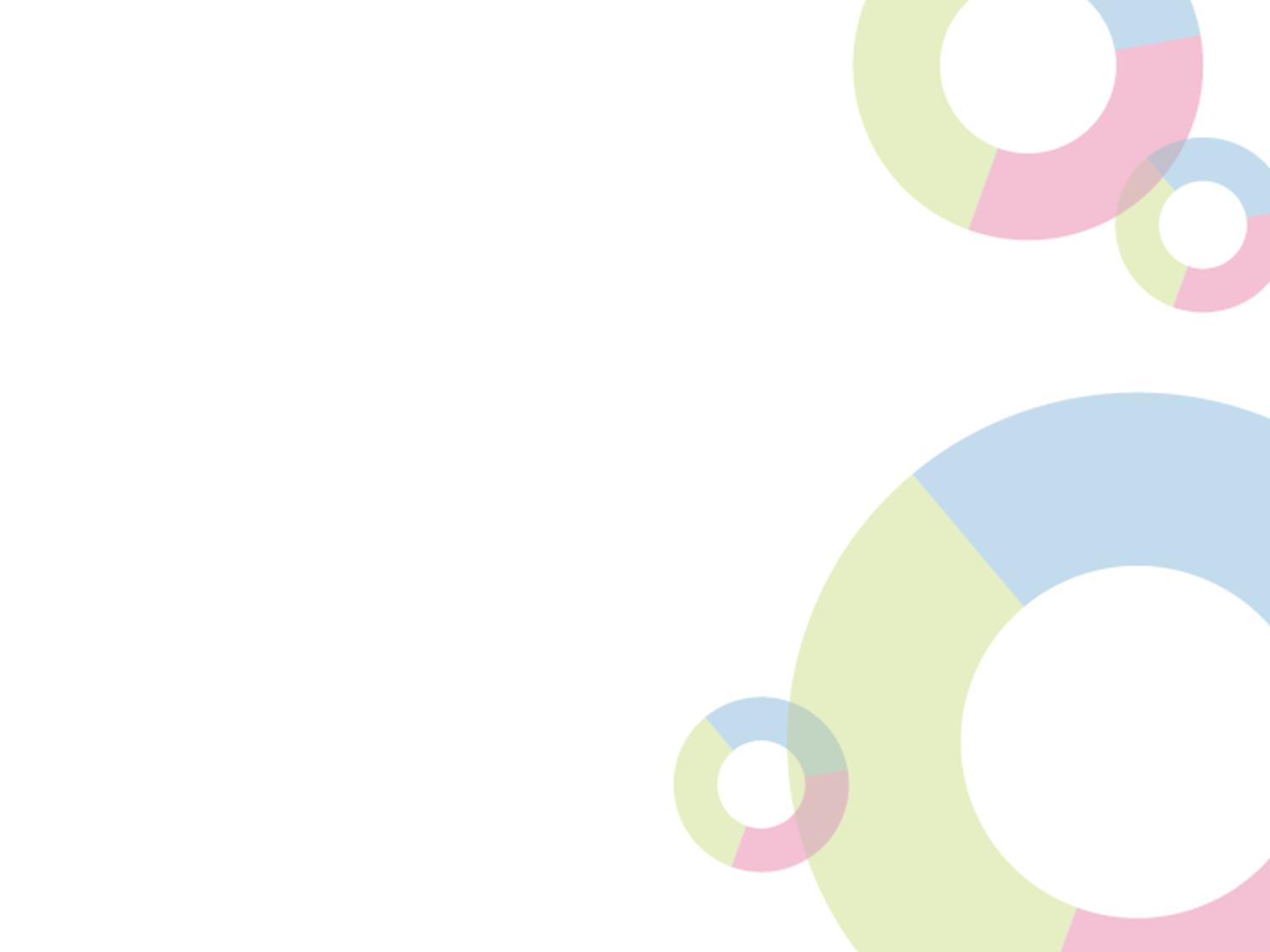 Prioritní osa 2
Prioritní osa 2 - Lidé
SC 2.1 Zvýšení kvality a dostupnosti služeb vedoucí k sociální 	  inkluzi
SC 2.2 Vznik nových a rozvoj existujících podnikatelských aktivit
	 v oblasti sociálního podnikání
SC 2.3 Rozvoj infrastruktury pro poskytování zdravotních služeb      
             a  péče o zdraví
SC 2.4 Zvýšení kvality a dostupnosti infrastruktury pro vzdělávání 	 a celoživotní učení
SC 2.5 Snížení energetické náročnosti v sektoru bydlení
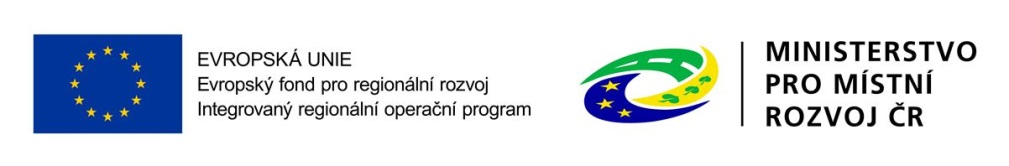 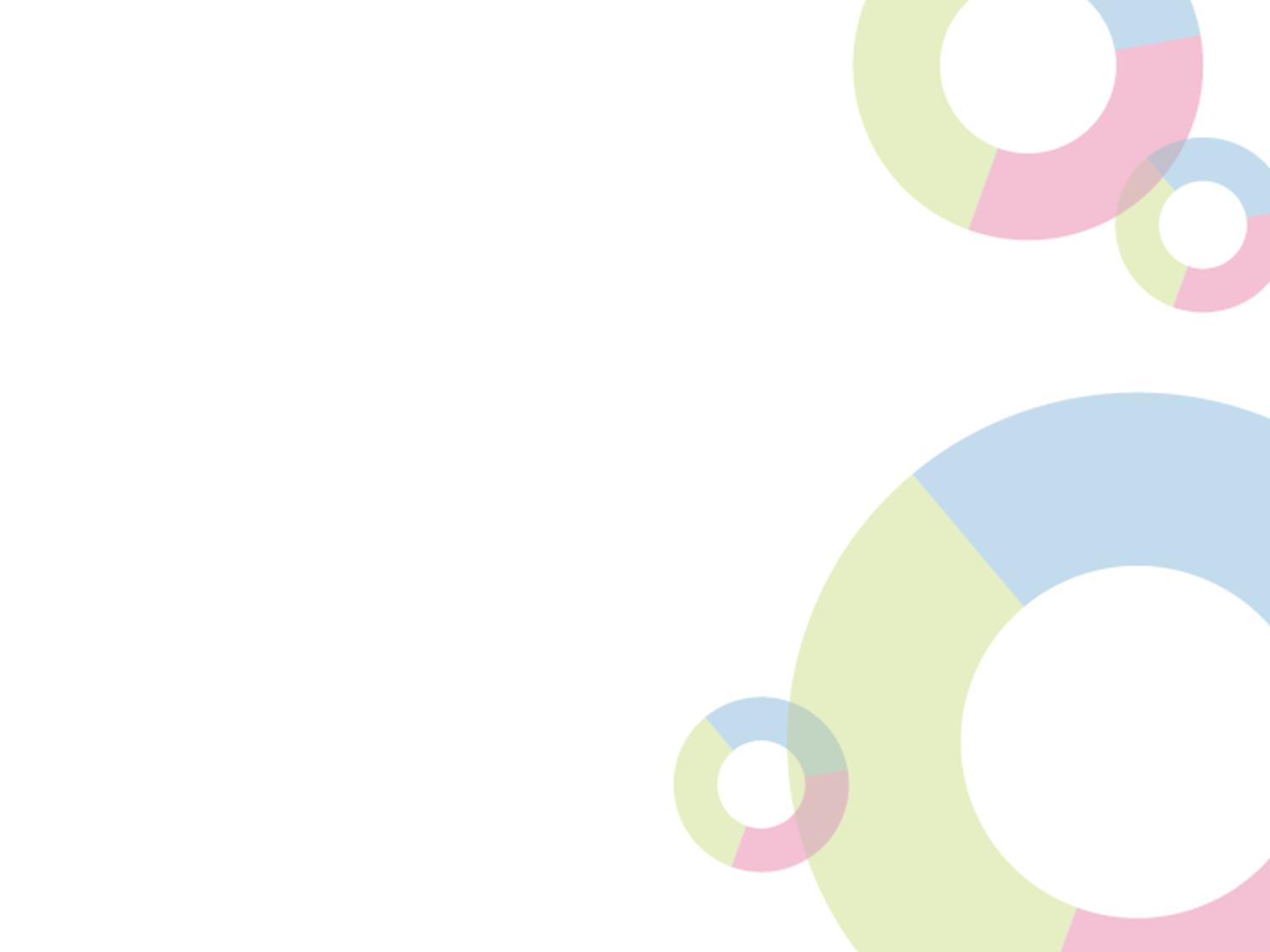 Prioritní osa 3
Prioritní osa 3 - Instituce
SC 3.1 Zefektivnění prezentace, posílení ochrany a  rozvoje     
            kulturního dědictví
SC 3.2 Zvyšování efektivity a transparentnosti veřejné správy   
            prostřednictvím rozvoje využití a kvality systémů
SC 3.3 Podpora pořizování a uplatňování dokumentů územního   
            rozvoje
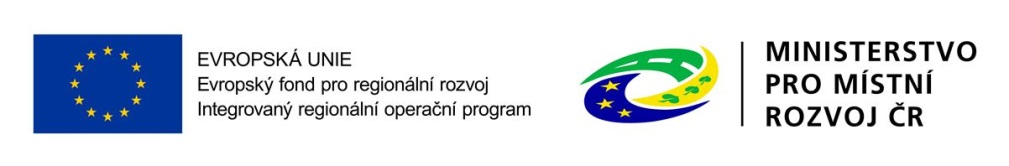 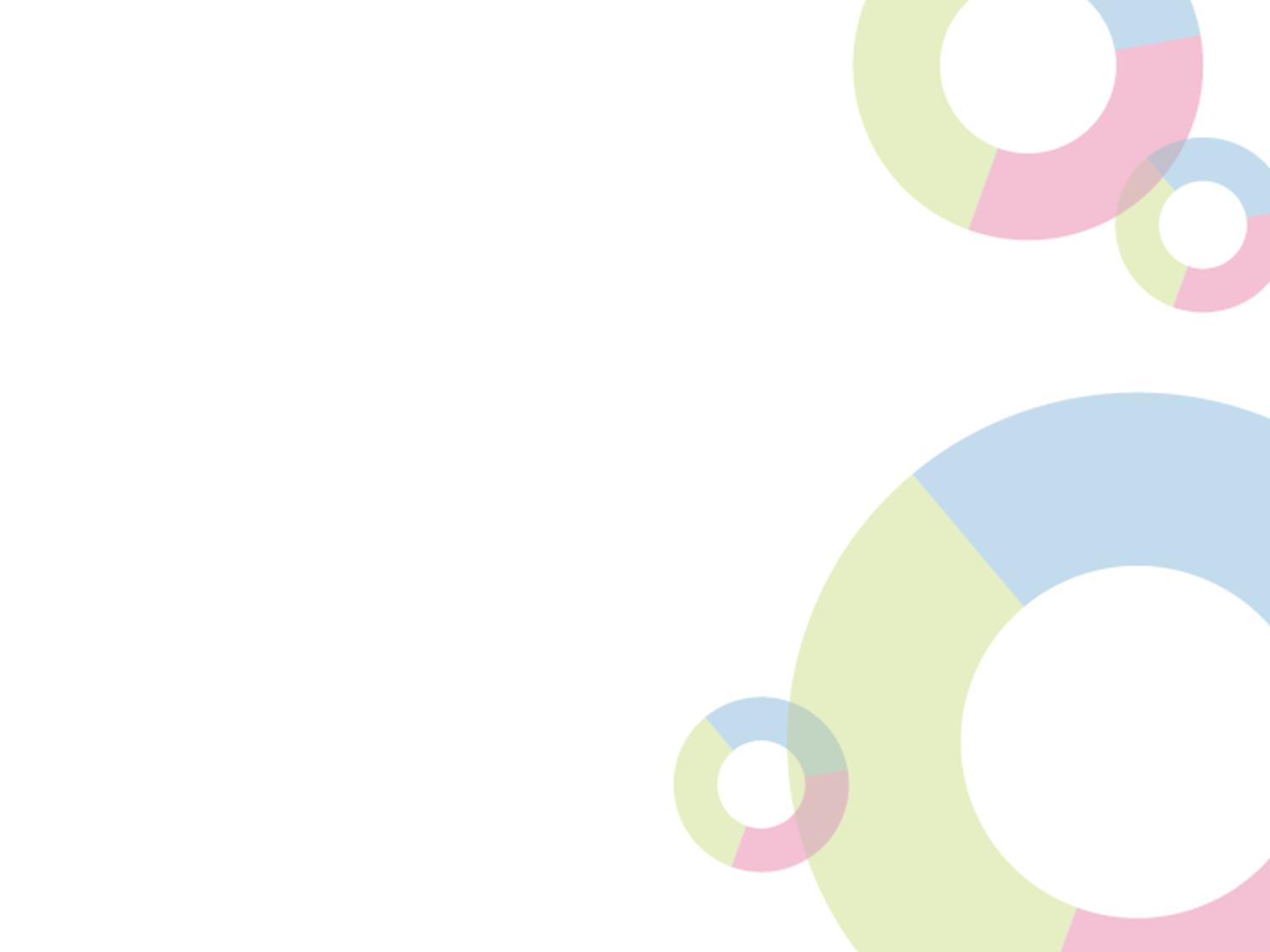 Prioritní osa 4
Prioritní osa 4 - Komunitně vedený místní rozvoj

SC 4.1 Posílení komunitně vedeného místního rozvoje za účelem
	zvýšení kvality života ve venkovských oblastech a aktivi-  
            zace místního potenciálu
SC 4.2 Posílení kapacit komunitně vedeného místního rozvoje za 	účelem zlepšení řídících a administrativních schopností 	MAS
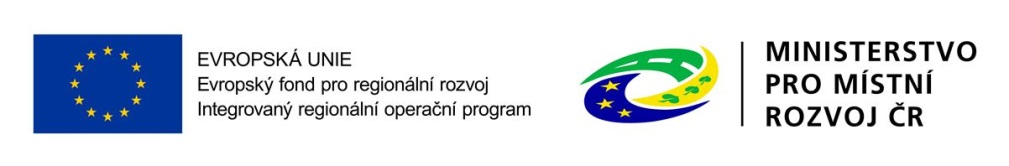 SC 3.2 Zvyšování efektivity a transparentnosti veřejné správy prostřednictvím rozvoje využití a kvality systémů IKT
330 mil. EUR
rozšíření, propojení, konsolidace datového fondu, zajištění úplného elektronického podání a elektronizaci agend (např. eCulture, eHealth, eJustice, eProcurement)
modernizace informačních a komunikačních systémů pro specifické potřeby subjektů veřejné správy a složek integrovaného záchranného systému
kybernetická bezpečnost
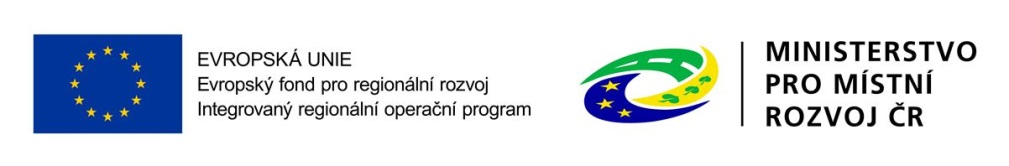 12
Návaznost na IOP 2007 - 2013
z SC 3.2 IROP je možné rozvíjet projekty financované z IOP (nové funkcionality)
není možná jen pouhá obnova HW nebo SW bez nových funkcionalit
není možné suplovat z IROP fázi udržitelnosti u projektů financovaných z IOP
riziko duplicitních investic, případně znehodnocení původních investic
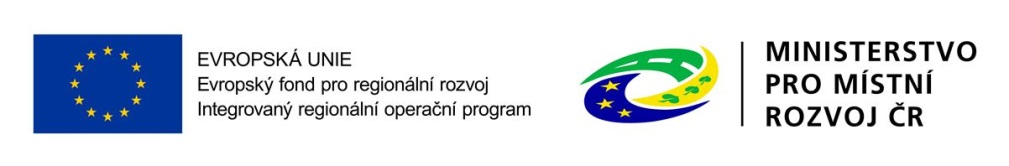 13
Strategický rámec rozvoje veřejné správy
Dělí se na implementační plány, pro IROP relevantní IP 3 - Zvýšení dostupnosti a transparentnosti veřejné správy prostřednictvím nástrojů eGovernmentu


IP 3 se skládá z tzv. projektových okruhů, každý projekt v SC 3.2 musí být v souladu s některým z okruhů

Výzvy připravuje ŘO IROP ve spolupráci s RVIS a věcným garantem; RVIS určuje prioritizaci okruhů
14
Projektové okruhy IP3
3.1. Úplné elektronické podání
3.2. Kontaktní místa
3.3. Elektronizace odvětví: eLegislativa, eSbírka
3.4. Elektronizace odvětví: eCulture
3.5. Elektronizace odvětví: eEducation
3.6. Elektronizace odvětví: sociální služby, pojištění, dávky
3.7. Elektronizace odvětví: eHealth
3.8. Elektronizace odvětví: výběr daní a pojištění
3.9. Elektronizace odvětví: eJustice
3.10. Elektronizace odvětví: eProcurement
3.11. Elektronizace odvětví: eArchivace (NDA)
15
Projektové okruhy IP3
4. Zpřístupnění obsahu, transparentnost, opendata
5.1. ROZŠÍŘENÍ, PROPOJENÍ A KONSOLIDACE DATOVÉHO FONDU VEŘEJNÉ SPRÁVY A JEHO EFEKTIVNÍ A BEZPEČNÉ VYUŽÍVÁNÍ DLE JEDNOTLIVÝCH AGEND
5.2. Prostorová data a služby
6.1. TECHNOLOGICKÁ A KOMUNIKAČNÍ INFRASTRUKTURA (DATOVÁ CENTRA)
6.2. BEZPEČNOST A KRIZOVÉ ŘÍZENÍ
6.3. SDÍLITELNÉ SLUŽBY TECHNOLOGICKÉ INFRASTRUKTURY
7. Kybernetická bezpečnost
8.1. Elektronická identita 
8.2. Elektronické doručování a ekvivalence dokumentů (eIDAS)
9. ELEKTRONIZACE PODPŮRNÝCH PROCESŮ
16
SC 3.2 – Vyhlášené a plánované výzvy
4. Výzva – Aktivity vedoucí k úplnému elektronickému podání (září 2015)
10. Výzva – Kybernetická bezpečnost (říjen 2015)
17. Výzva – eLegislativa, eSbírka, NDA (prosinec 2015)
23. Výzva – Specifické informační a komunikační systémy a infrastruktura I. (únor 2016)
30. Výzva – eGovernment I. (březen 2016)
40. Výzva -  Specifické informační a komunikační systémy a infrastruktura II. (duben 2016)
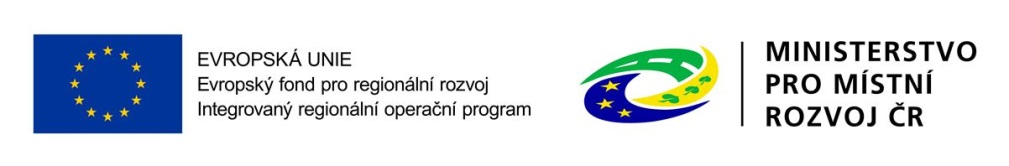 17
23. výzva IROP – SPECIFICKÉ INFORMAČNÍ A KOMUNIKAČNÍ SYSTÉMY A INFRASTRUKTURA i.
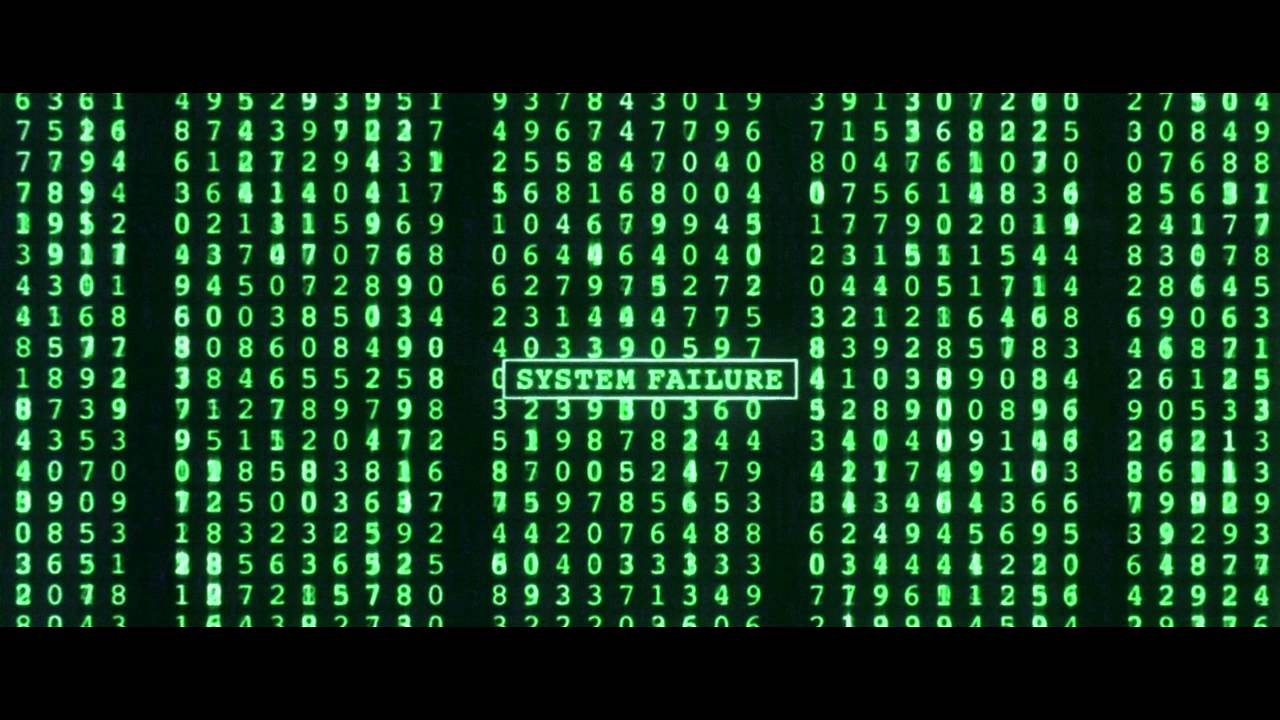 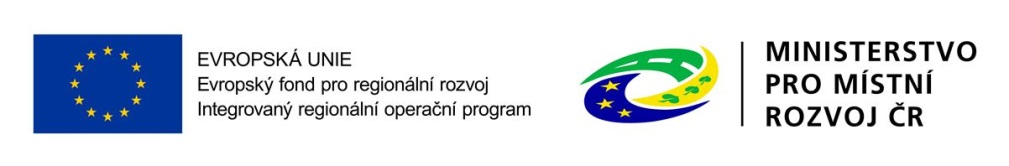 18
23. výzva IROP – SIKSI I.
Vyhlášení výzvy: 24. 2. 2016
Příjem žádostí: 	od 1. 3. 2016 do  31. 12. 2017
Průběžná výzva – hodnocení projektů probíhá průběžně podle data podání žádosti
Datum zahájení realizace projektu: 	od 1. 1. 2014
Datum ukončení realizace projektu: 	do 31. 12. 2020
realizace projektu nesmí být ukončena před datem podání žádosti o podporu.
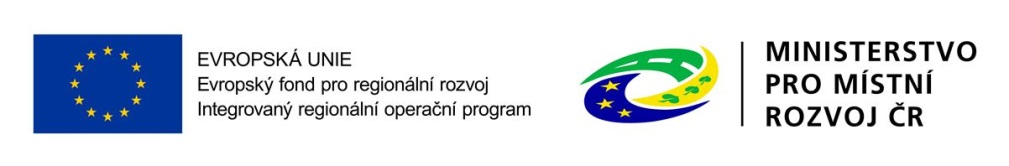 19
23. výzva IROP – SIKSI I.
Míra podpory:
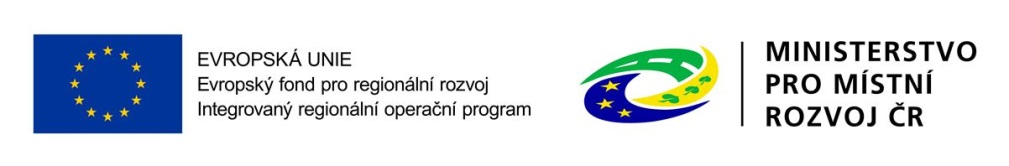 20
23. výzva IROP – finanční limity
Limity výdajů na projektové aktivity:



Alokace
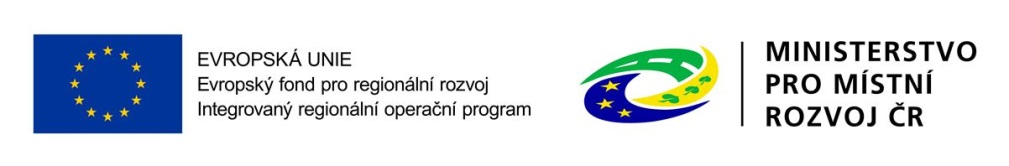 21
23. výzva IROP – podporované aktivity
Podporované aktivity jsou rozděleny na hlavní a vedlejší
Hlavní podporované aktivity:
Rozvoj, modernizace a zvýšení dostupnosti komunikačních a informačních systémů a infrastruktury. 
Budování, rozvoj a modernizace národních datových center a komunikační infrastruktury pro nově pořízené nebo modernizované informační systémy. 
Vytváření nových informačních systémů v souvislosti s centry sdílených služeb.
Vytváření nových a modernizace stávajících podpůrných informačních systémů, a to v následujících tematických oblastech:
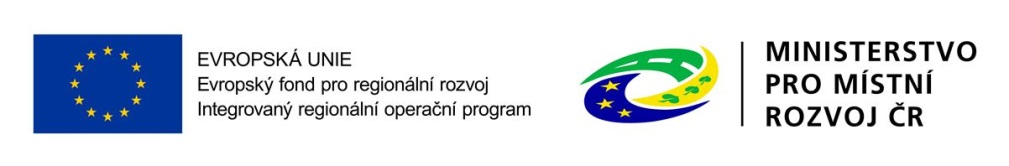 22
23. výzva IROP – podporované aktivity
řízení financí (tvorba a čerpání rozpočtu, účetnictví, controlling, objednávky, smlouvy, pohledávky, závazky, řídicí kontrola),
řízení lidských zdrojů (organizace a systemizace, personalistika, mzdy, docházkové systémy, vzdělávání, elektronický spis zaměstnance a bezpapírová personalistika, zaměstnanecký portál),
elektronické spisové služby a další systémy správy dokumentů (oběh a řízení dokumentů, řešení důvěryhodnosti dokumentů dle eIDAS, elektronická skartace, nástroje typu workflow),
řízení vztahů se zákazníky – občany a podnikateli (objednávkové systémy apod.),
evidence a správa majetku movitého i nemovitého a zásob včetně elektronické inventarizace,
nástroje podpory uživatelů (helpdesk, servicedesk),
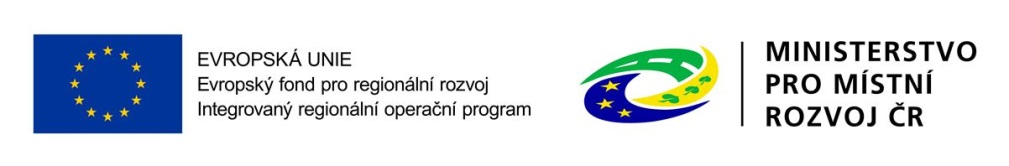 23
23. výzva IROP – podporované aktivity
business intelligence – vytěžování dat, datové sklady, reporting,
identity management,
řízení identit podle nařízení eIDAS o elektronické identitě a službách vytvářejících důvěru,
informační systémy pro řízení, podporu činností a provoz příspěvkových organizací organizačních složek státu,
nástroje pro podporu enterprise architektury.
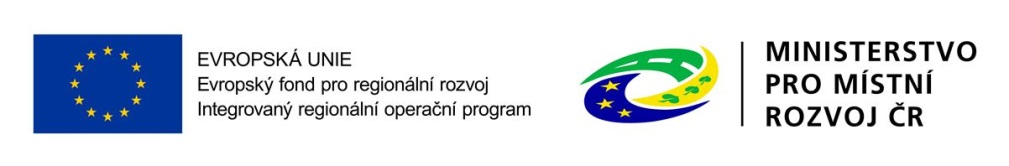 24
23. výzva IROP – podporované aktivity
Vedlejší podporované aktivity:
pořízení studie proveditelnosti,
stavební úpravy nezbytné pro zajištění bezpečné funkčnosti pořizovaného informačního systému,
výdaje na zpracování zadávacích dokumentací k veřejným zakázkám a na organizaci výběrových a zadávacích řízení,
povinná publicita.
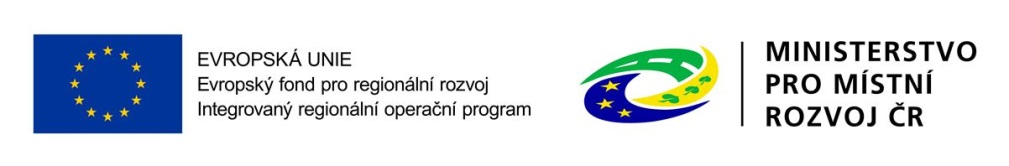 25
23. výzva IROP – podporované aktivity
Způsobilé výdaje – hlavní aktivity:
Pořízení majetku
pořízení drobného hmotného majetku – HW,
pořízení drobného nehmotného majetku – SW, 
pořízení dlouhodobého hmotného majetku – HW,
pořízení dlouhodobého nehmotného majetku – SW 
DPH
pokud nemá plátce DPH k podporovaným aktivitám nárok na odpočet vstupu,
DPH je způsobilým výdajem, jen je-li způsobilým výdajem plnění, ke kterému se vztahuje.
Do pořízení HW/SW se řadí i následná implementace, nezbytné zaškolení obsluhy, testovací provoz a provozní dokumentace pořízeného HW/SW.
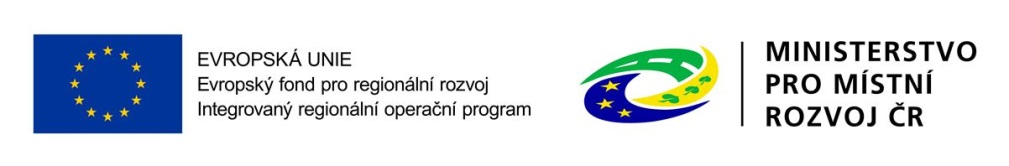 26
23. výzva IROP – podporované aktivity
Způsobilé výdaje – hlavní aktivity:
V souvislosti s komunikační infrastrukturou je způsobilý investiční nákup již vybudovaných komunikačních tras (např. optických vláken), bez ohledu na způsob dodavatelského vybudování.
V případě, že by součástí výdajů byl pronájem vlnové délky („lambdy“) ve vlákně, které není ve vlastnictví příjemce, jedná se o nezpůsobilý výdaj.
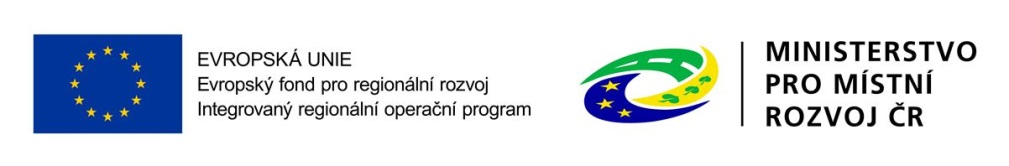 27
23. výzva IROP – podporované aktivity
Způsobilé výdaje – vedlejší aktivity:
Pořízení služeb bezprostředně souvisejících s realizací projektu
výdaje na zpracování studie proveditelnosti, 
výdaje na zpracování zadávacích dokumentací k veřejným zakázkám a na organizaci výběrových a zadávacích řízení,
Stavební úpravy
výdaje na stavební úpravy, bezprostředně související s realizací projektu (zejména stavební úpravy serverovny a související infrastruktury, stavebně-montážní práce, např. instalace elektrických rozvodů a zařízení včetně elektrocentrály, instalace a montáže klimatizace, zhášecího systému, přístupového a zabezpečovacího systému a s tím související kompletační a dokončovací práce).
Povinná publicita
výdaje podle kap. 13 Obecných pravidel.
DPH
pokud nemá plátce DPH k podporovaným aktivitám nárok na odpočet na vstupu,
DPH je způsobilým výdajem, jen je-li způsobilým výdajem plnění, ke kterému se vztahuje.
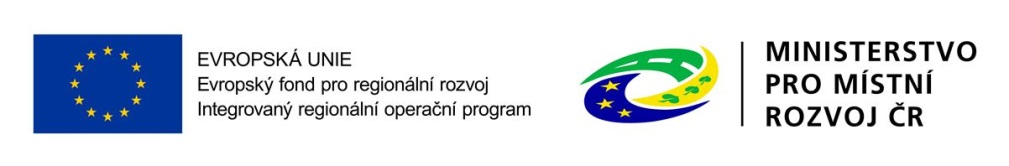 28
23. výzva IROP – podporované aktivity
Nezpůsobilé výdaje (výběr):
koncová HW zařízení (PC stanice, notebooky, tablety, telefony, mobilní telefony, vysílačky, IP telefony, tiskárny, čipy apod.),
datové centrum bez vazby na nově pořízený nebo modernizovaný informační systém,
stavební práce, které vyžadují stavební povolení,
pronájem vlnové délky („lambdy“) ve vlákně, které není ve vlastnictví příjemce,
náklady na mzdy, platy, náhrady mezd a platů, ostatní osobní náklady, povinné pojistné hrazené zaměstnavatelem,
nestandardní záruky za jakost,
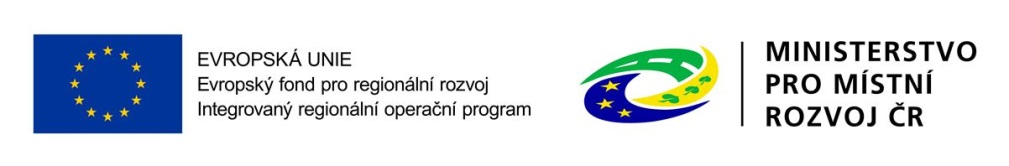 29
23. výzva IROP – podporované aktivity
Indikátory:
Indikátor výstupu
3 05 00 Počet pořízených informačních systémů
Povinný k výběru a naplnění pro všechny projekty výzvy. Výchozí hodnota je vždy 0. Žadatel v žádosti o podporu vyplňuje cílovou hodnotu a datum, ke kterému se zavazuje ji naplnit. K naplnění cílové hodnoty indikátoru musí dojít nejpozději k datu ukončení realizace projektu.
Indikátor výsledku
3 05 15 Nová funkcionalita informačního systému
Povinný k výběru a naplnění pro všechny projekty výzvy. Žadatel v žádosti o podporu vyplňuje výchozí hodnotu (k datu zahájení realizace projektu) a cílovou hodnotu a datum, ke kterému se zavazuje ji naplnit. K naplnění cílové hodnoty indikátoru musí dojít nejpozději k datu ukončení realizace projektu.
min. 3 nové funkcionality, tolerance 1 funkcionalita, pokud žadatel zvolí 4 nebo více funkcionalit
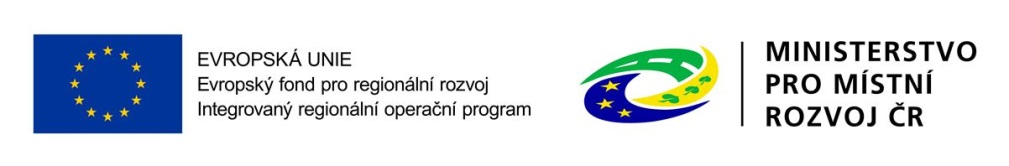 30
23. výzva IROP – podporované aktivity
Nové funkcionality:
samoobslužný proces pro úředníky veřejné správy (modernizovaný nebo nový agendový informační systém veřejné správy vytvářející podporu samoobslužných procesů pro úředníky veřejné správy bez nutnosti zprostředkování služby jiným zástupcem OVM) a/nebo
integrace datového fondu orgánu veřejné moci (OVM) a jeho propojení s dalšími orgány, aby bylo možné data sdílet a využívat i v jiných IS veřejné správy (provedení integrace datového fondu s daty dostupnými prostřednictvím Informačního systému základních registrů nebo eGON service bus (eGSB) a/nebo publikace údajů z datového fondu prostřednictvím eGSB pro příjemce v jiných agendách) a/nebo
interoperabilita na území státu s přesahem i např. v rámci EU (vytvoření nebo modernizace univerzálního rozhraní pro interoperabilitu a/nebo napojení na existující rozhraní pro interoperabilitu) a/nebo
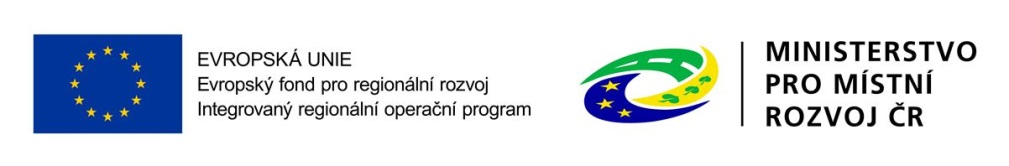 31
23. výzva IROP – podporované aktivity
Nové funkcionality:
logická centralizace a celoplošná dostupnost provozních informačních systémů v rámci OVM (vytvoření nebo modernizace provozních informačních systémů OVM tak, aby byly celoplošně dostupné a napojené na centrální systémy, preference využívání centrálních sdílených služeb pro provozní informační systémy) a/nebo
celoplošná dostupnost specifických informačních a komunikačních systémů státní správy a IZS (vytvoření nebo modernizace specifických informačních systémů státní správy a IZS tak, aby byly celoplošně dostupné a napojené na centrální systémy, preference využívání centrálních sdílených služeb pro specifické informační systémy) a/nebo
zrychlení a zjednodušení vnitřních procesů a elektronizace vnitřních procesů, vytvořením standardů výkonu VS a vytvořením či úpravou agendových informačních systémů s možností podpory procesního postupu (vytvoření popisu procesních postupů s podporou elektronizace bez nutnosti předávání údajů do neelektronické formy mimo zvláštní případy jako jsou mapy a podobné grafické formáty) a/nebo
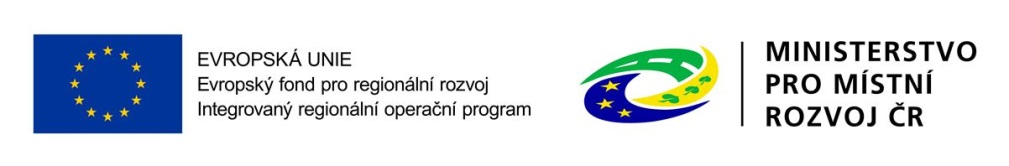 32
23. výzva IROP – podporované aktivity
Nové funkcionality:
zvýšená spolehlivost, bezpečnost a průchodnost provozních informačních systémů (modernizace či vytvoření nových provozních informačních systémů se zajištěním zvýšení sledovaných parametrů) a/nebo
elektronické vnitřní procesy (zavedení elektronizace do vnitřních procesů s doloženým přínosem pro zvýšení efektivity těchto procesů).

Projekty budou realizovány na území celé ČR včetně území hl. m. Prahy. Pořízené informační systémy musí mít celoplošnou dostupnost – žadatel toto popíše v kapitole č.  4 Studie proveditelnosti.
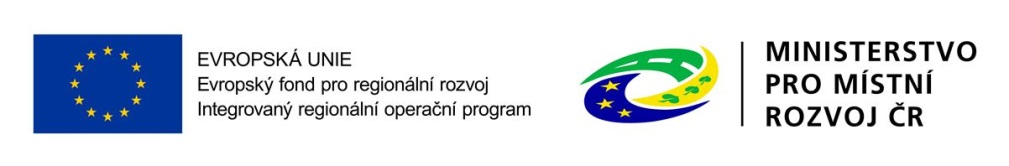 33
23. výzva IROP – povinné přílohy
Záložka Identifikace projektu
Plná moc
Dokládá se v případě přenesení pravomocí na jinou osobou (např. při podpisu žádosti). Plné moci se ukládají v elektronické podobě v systému  MS2014+ v modulu Žadatel v konkrétním projektu do záložky Identifikace projektu – Plná moc. Vzor Plné moci je přílohou č. 11 Obecných pravidel.
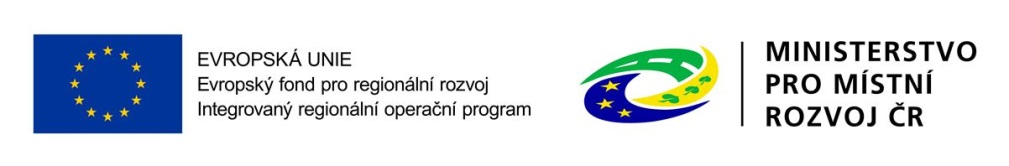 34
23. výzva IROP – povinné přílohy
Záložka Veřejné zakázky
Dokumentace k  zadávacím a výběrovým řízením
Dokumentace k zadávacím a výběrovým řízením je předkládána v souladu s kapitolou 5 Obecných pravidel.
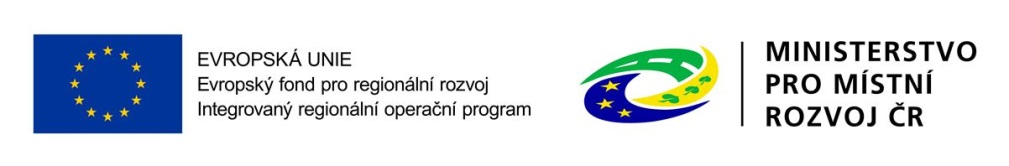 35
23. výzva IROP – povinné přílohy
Záložka Přiložené dokumenty
Souhlasné Stanovisko hlavního architekta eGovernmentu
Souhlasné stanovisko podepsané ředitelem Útvaru hlavního architekta eGovernmentu Ministerstva vnitra ČR dle vzoru v příloze č. 3 pravidel 23. výzvy. 
Místo stanoviska podle vzoru č. 3 Pravidel je možné přiložit stanovisko hlavního architekta eGovernmentu podle usnesení vlády ČR č. 889 ze dne 2. 11. 2015.   
Vydává se na základě Studie proveditelnosti, která je v nezměněné podobě přiložena k projektové žádosti (čestné prohlášení)
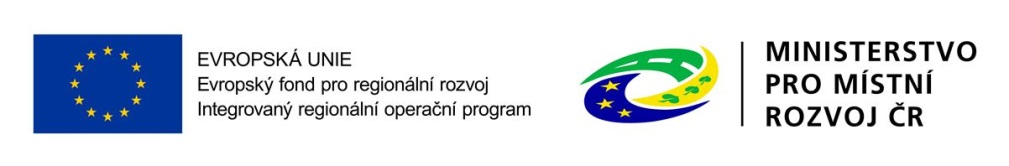 36
23. výzva IROP – povinné přílohy
Záložka Přiložené dokumenty
Studie proveditelnosti
Podle vzoru v příloze č. 2 Specifických pravidel výzvy č. 23

Průzkum trhu

Výpočet čistých jiných peněžních příjmů

Seznam objednávek – přímých nákupů
všechny uskutečněné objednávky – přímé nákupy ve výši od 100 tis. bez DPH vztahující se k projektu, které provedl před podáním žádosti o podporu.
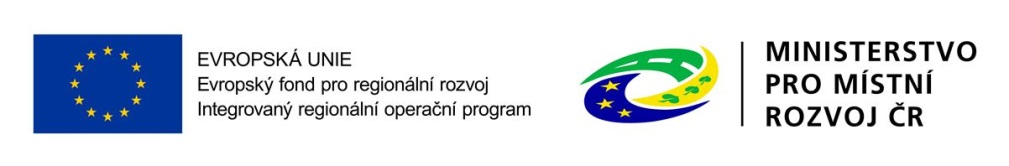 37
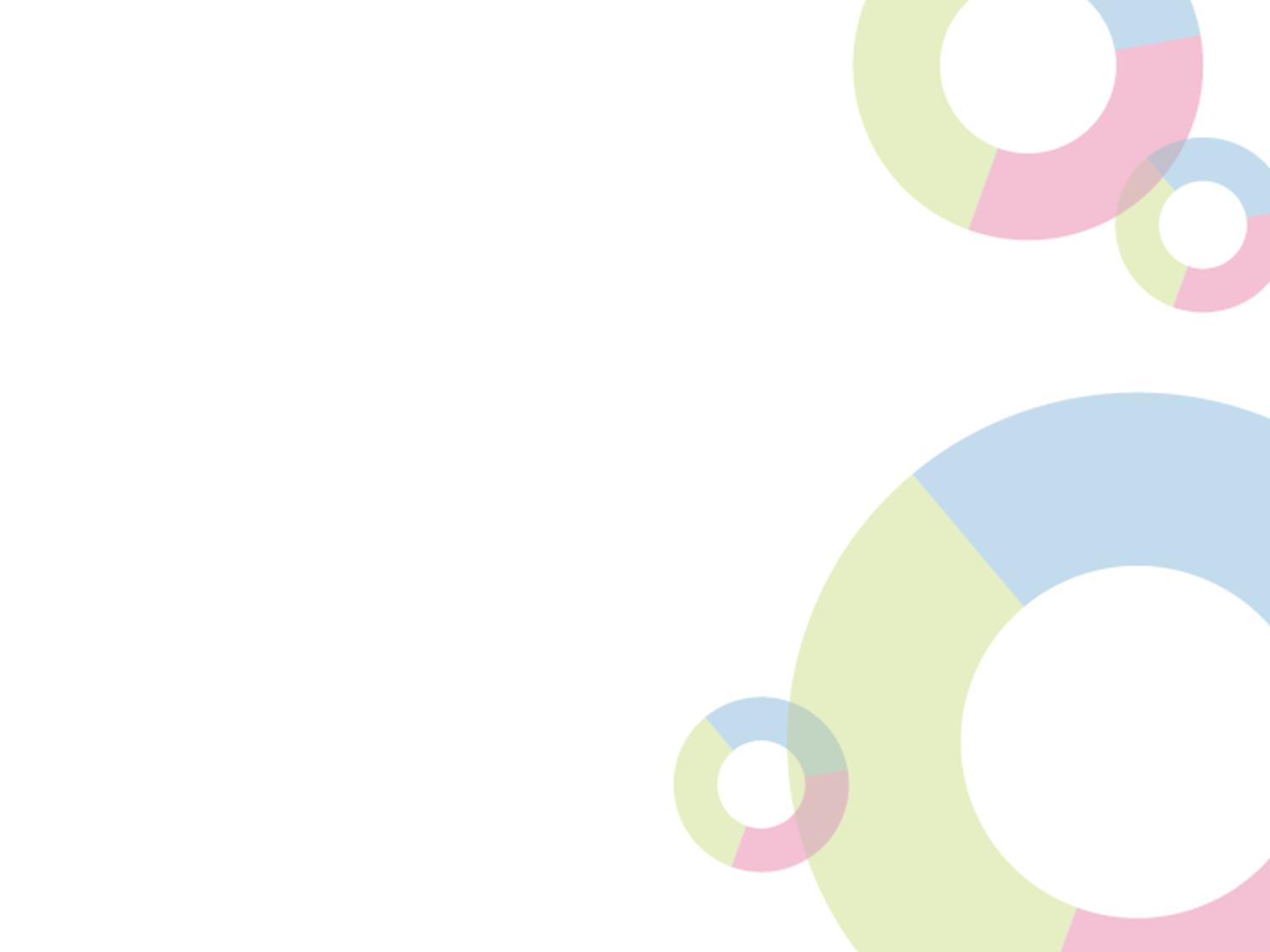 30. výzva IROP„eGovernment I.“
Vyhlášení výzvy: 	03/2016
Předpokládaná alokace ERDF:	1 860 000 000 Kč
Aktivity:		eCulture, eIDAS, eIdentity, eHealth, eJustice, 						eEducation, eSocial, eTaxation


Budoucnost (2017) – Výzva eGovernment II. 
Aktivity:		eProcurement, prostorová data, opendata
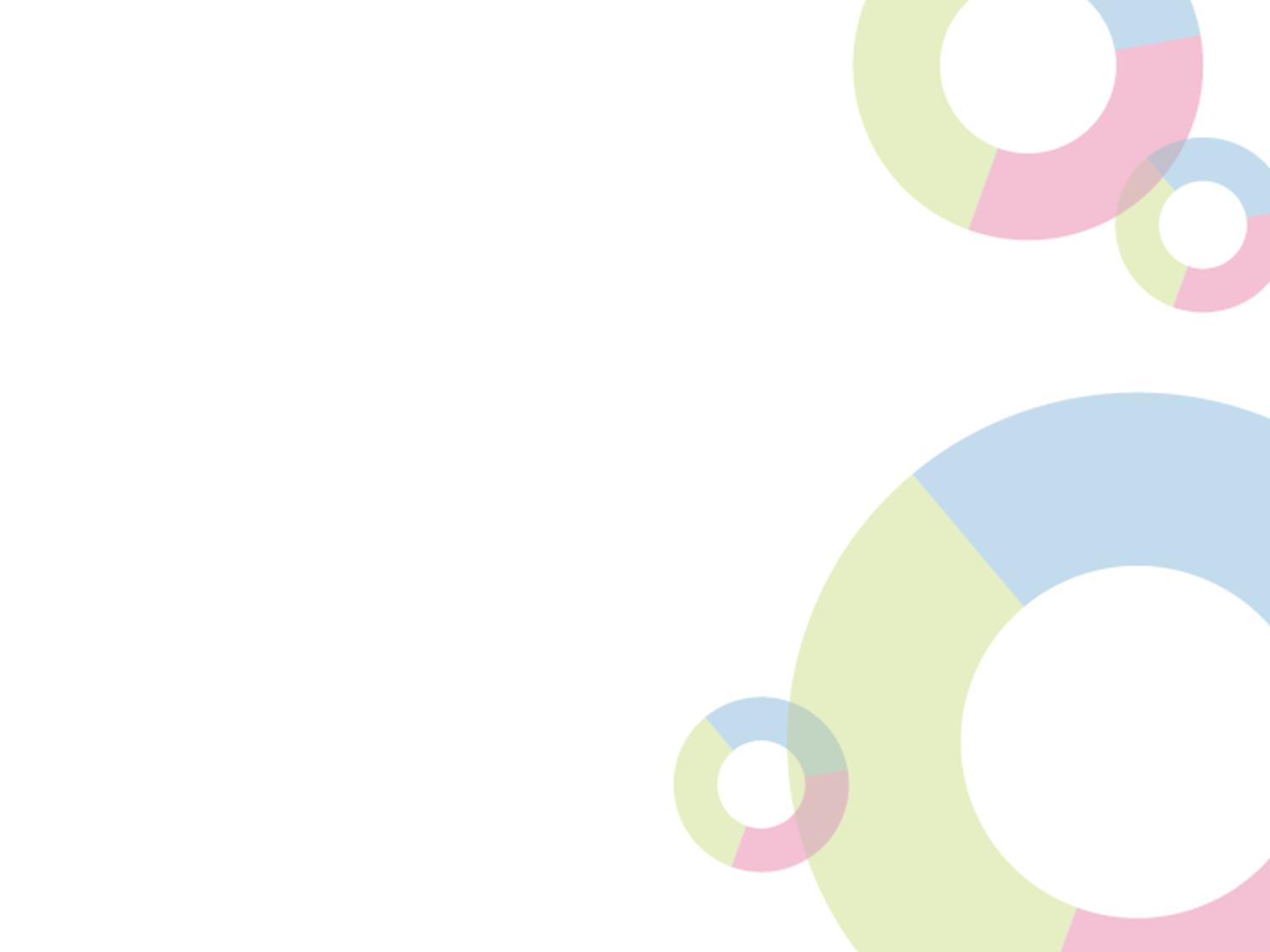 40. výzva IROP„SIKSI II.
Vyhlášení výzvy: 	04/2016
Předpokládaná alokace ERDF:	878 850 000 Kč
Příjemci: kraje, obce a jimi zřizované nebo zakládané organizace
Aktivity:  obdobné výzvě č. 23
DĚKUJI VÁM ZA POZORNOSTPhDr. Aleš Pekárek
Ministerstvo pro místní rozvoj ČR
Odbor řízení operačních programůales.pekarek@mmr.cz
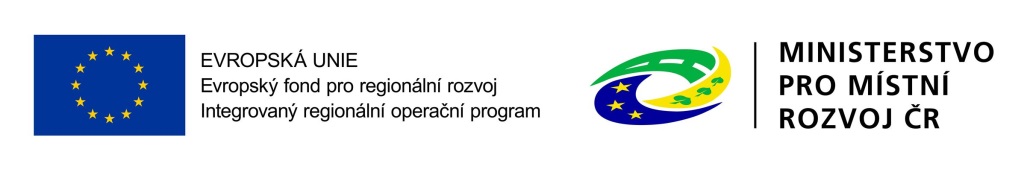